APPLICATION OF REMOTE SENSING AND GEOGRAPHICAL INFORMATION SYSTEM IN CIVIL ENGINEERING
INSTRUCTOR
ENGR. FAIZAN MAHMOOD 
DEPARTMENT OF CIVIL ENGINEERING
UET LAHORE, PAKISTAN
Application of Remote Sensing and Geographical Information System in Civil Engineering
2
Remote Sensing (RS)
Remotely sensing the useful information of object (earth)




Geographic Information System (GIS)
A system that deals with all types of geographically referenced data
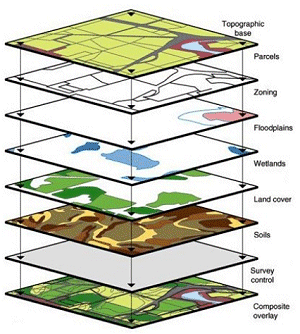 Application of Remote Sensing and Geographical Information System in Civil Engineering
3
Remote Sensing (RS)
Remotely sensing the useful information of object (earth)
Process of recording, measuring and interpreting imagery and digital representations of energy patterns derived from noncontact sensor systems
Geographic Information System (GIS)
A system designed to capture, store, manipulate, analyze, manage, and present all types of geographically referenced data
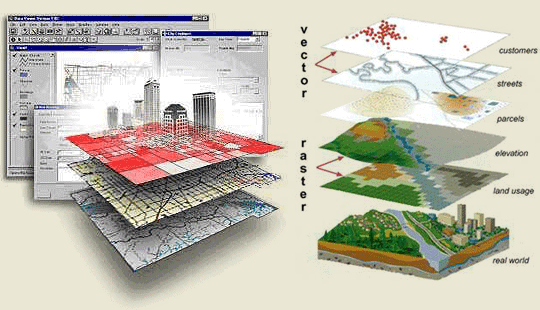 Can you recall Google Earth ?
4
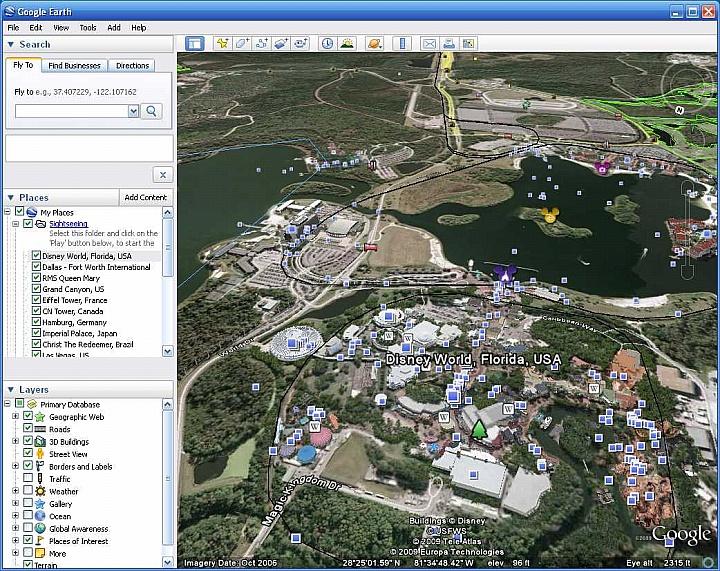 The information in the Google earth is obtained through Remote Sensing While its representation and management on geographical locations is made possible through GIS
Can you recall Google Earth ?
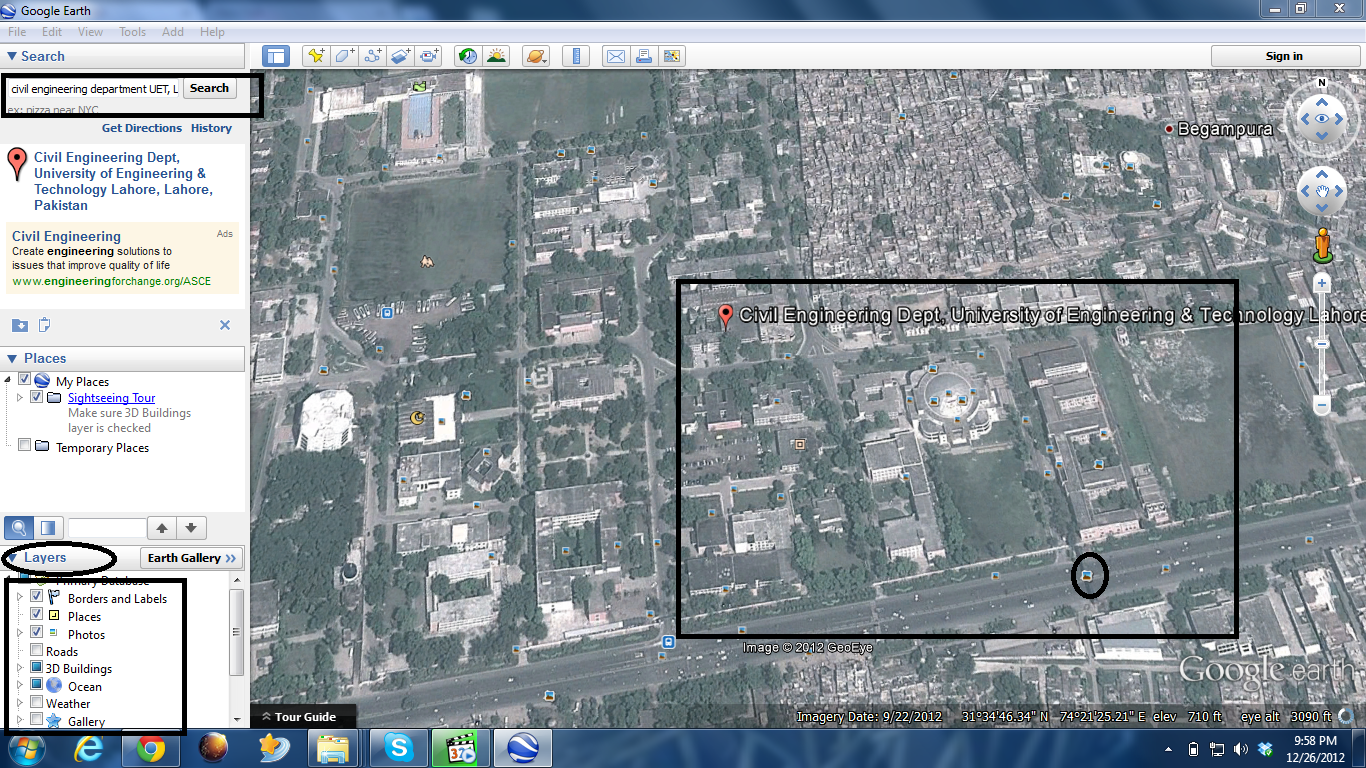 Can you recall Google Earth ?
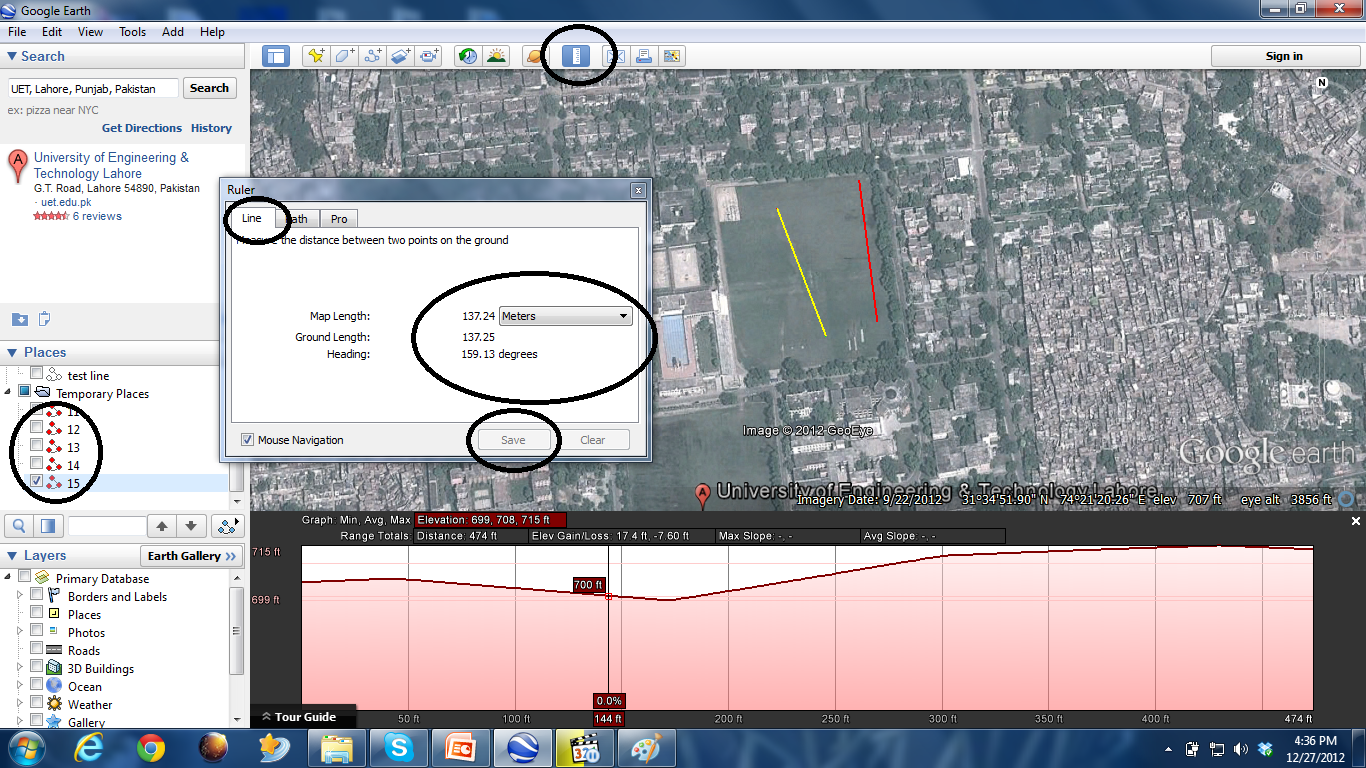 Can you recall Google Earth ?
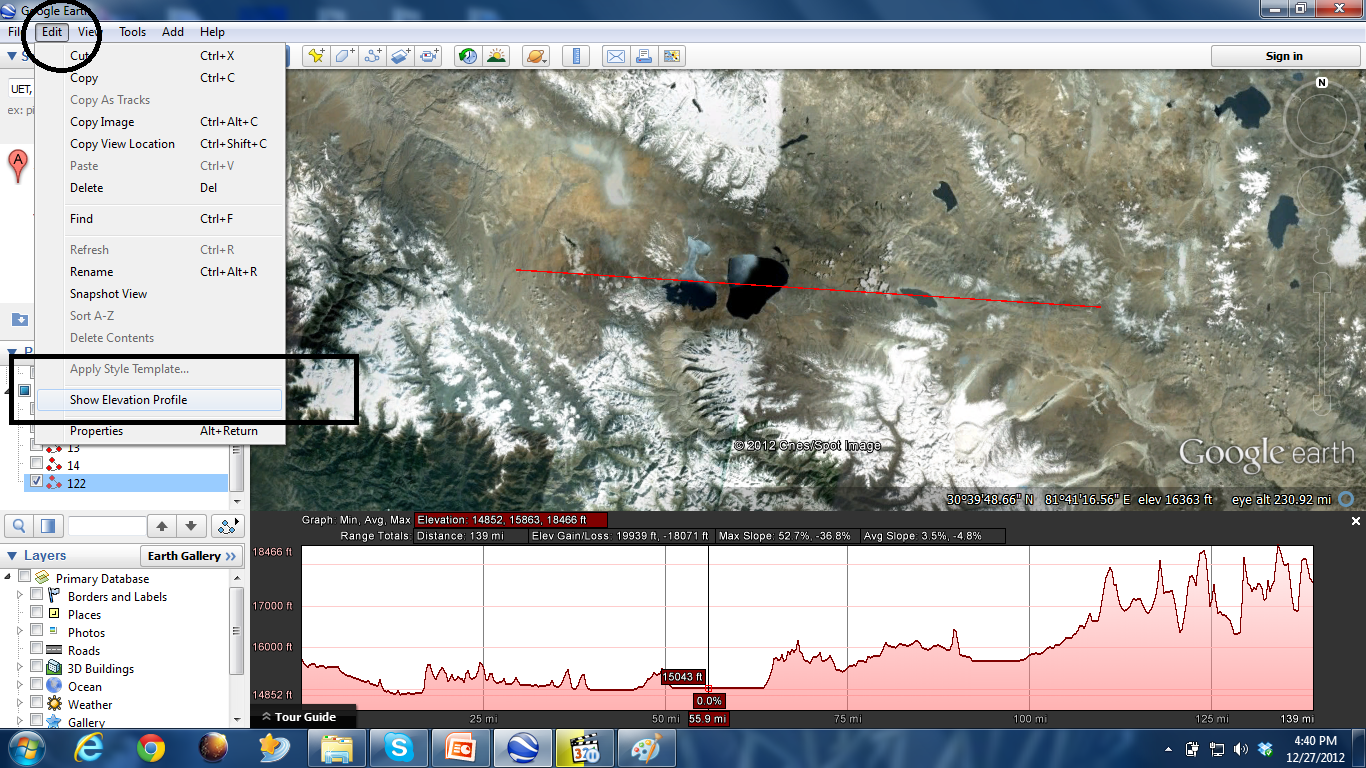 Can you recall Google Earth ?
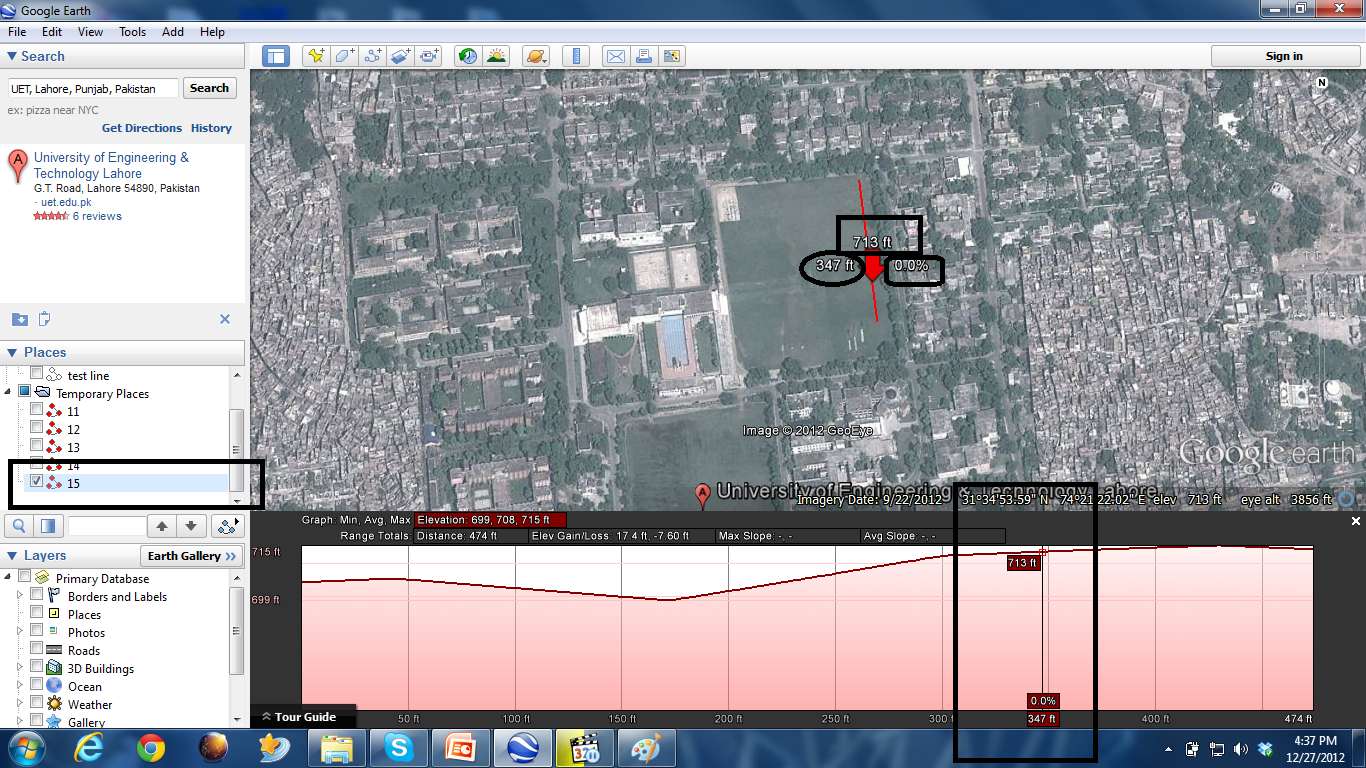 Can you recall Google Earth ?
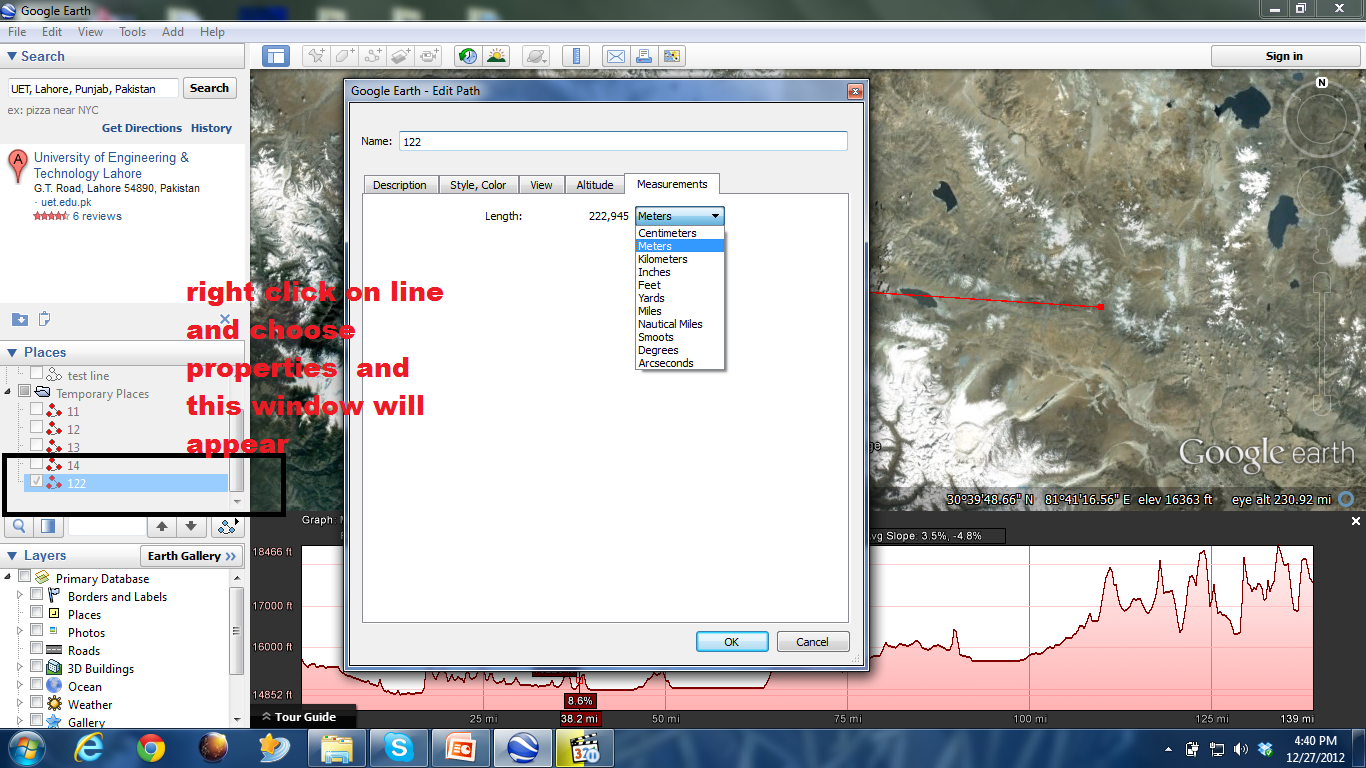 Remote Sensing
10
Remote sensing has been variously defined but basically it is the art or science of telling something about an object without touching it. (Fischer et al., 1976, p. 34)
Remote sensing is the acquisition of physical data of an object without touch or contact. (Lintz and Simonett, 1976, p. 1)
The term “remote sensing” in its broadest sense merely means “reconnaissance at a distance.” (Colwell, 1966, p. 71)
Remote sensing is the art, science and technology of obtaining reliable information about physical objects and the environment, through the process of recording, measuring and interpreting imagery and digital representations of energy patterns derived from noncontact sensor systems (Lecture Note by Wataru, 2009)
Remote Sensing
11
Remote sensing is the science of deriving information about an object from measurements made at a distance from the object, i.e., without actually coming in contact with it. The quantity most frequently measured in present-day remote sensing systems is the electromagnetic energy emanating from objects of interest, that's why  our attention . . . is focused upon systems which measure electromagnetic energy. (D. A. Landgrebe, quoted in Swain and Davis, 1978, p. 1)

Remote sensing is the practice of deriving information about the Earth’s land and water surfaces using images acquired from an overhead perspective, using electromagnetic radiation in one or more regions of the electromagnetic spectrum, reflected or emitted from the Earth’s surface. (James B. Campbell, Randolph H. Wynne (2011): Introduction to Remote Sensing)
Remote Sensing
12
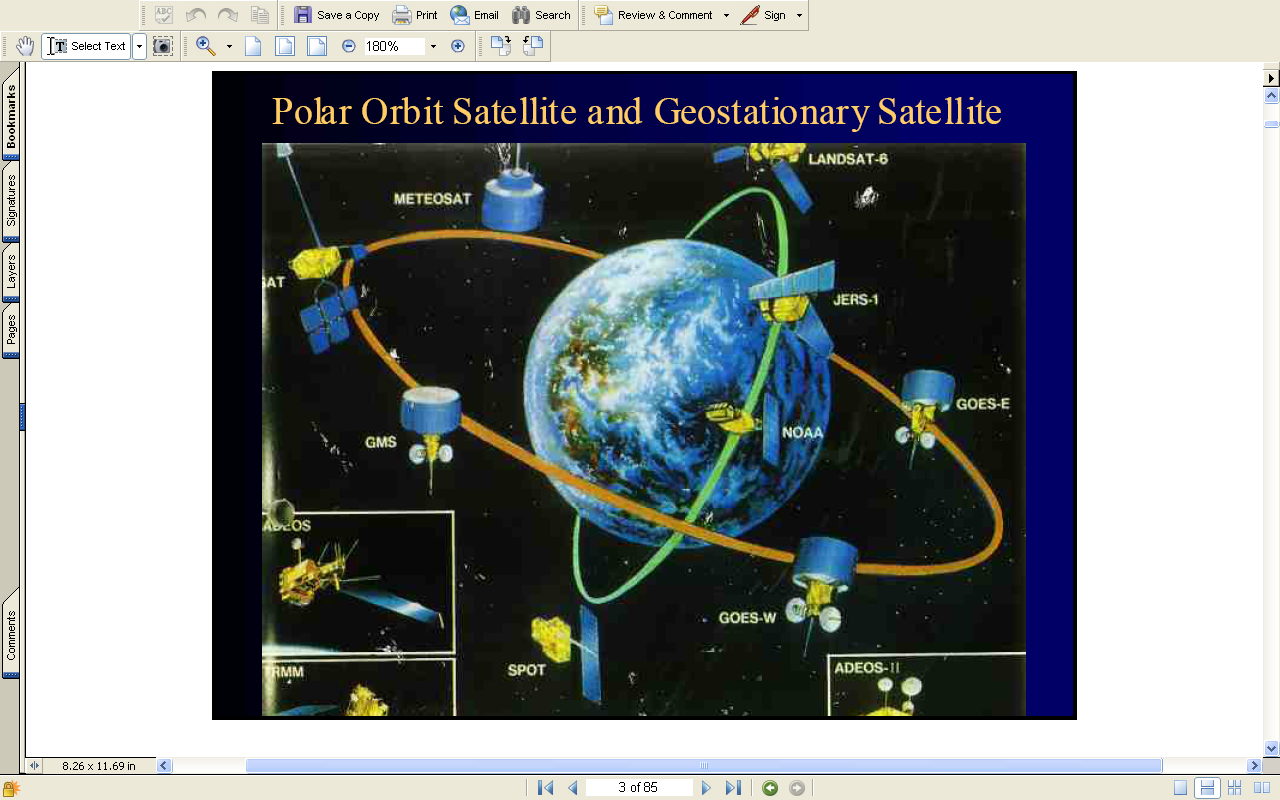 Modern day remote sensing using satellites
Various Steps in RS
13
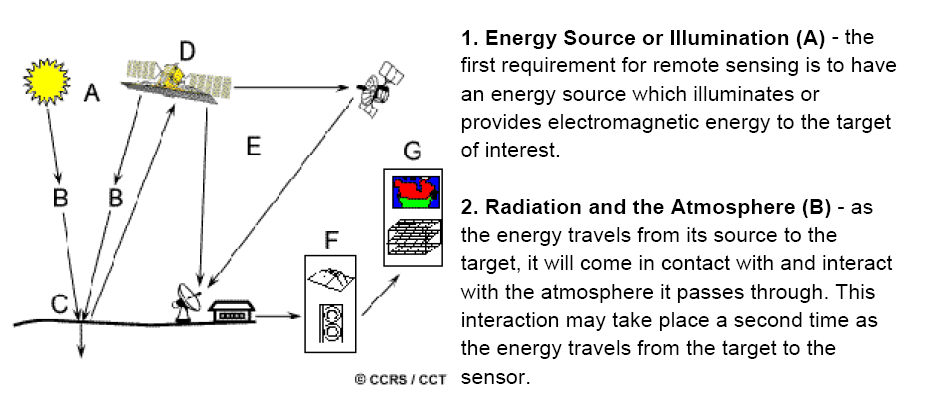 (A) Energy Source
(B) Radiation and the Atmosphere
(C) Interaction with the Target
(D) Recording of Energy by the Sensor
(E) Transmission, Reception, and Processing
(F) Interpretation and Analysis
(G) Application
Electromagnetic Radiations (EMR)
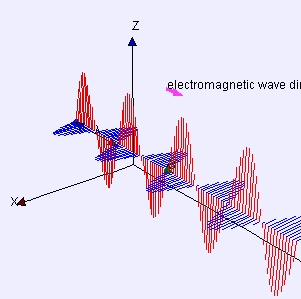 Electromagnetic radiation (EM radiation or EMR) is a form of energy emitted and absorbed by charged particles, which exhibits wave-like behavior as it travels through space. EMR has both electric and magnetic field components,
which stand in a fixed ratio of intensity to each other, and which oscillate in phase perpendicular to each other and perpendicular to the direction of energy and wave propagation. In a vacuum, electromagnetic radiation propagates at a characteristic speed, the speed of light.
Source of Electromagnetic Radiation
15
Nuclear  reactions within the   Sun produce  a  full   spectrum   of electromagnetic  radiation,  which  is transmitted  through  space  without experiencing major changes.
As this radiation approaches   the   Earth, it passes through the atmosphere before reaching the Earth’s surface.
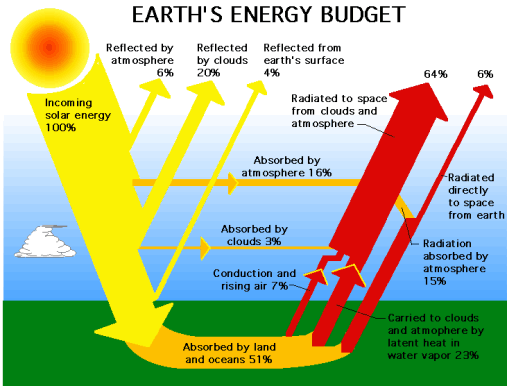 Some   is   reflected   upward Some   is   reflected   upward from  the  Earth’s  surface;  it is  this  radiation  that  forms the  basis  for  photographs and   similar  images.  Other solar  radiation  is  absorbed at  the  surface  of  the  Earth and  is  then  reradiated  as thermal energy..
[Speaker Notes: All objects emit electromagnetic radiation. Objects also reflect radiation that has been emitted by other objects.]
Source of Electromagnetic Radiation
16
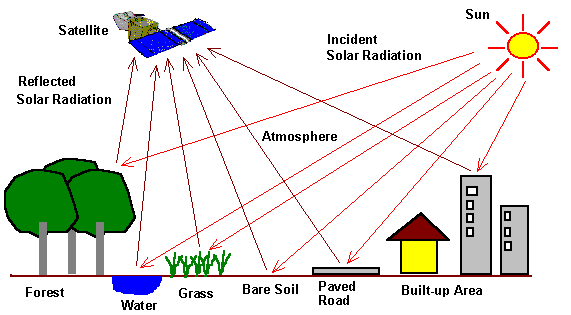 By recording emitted or reflected radiation and applying knowledge of its behaviour as it passes through the Earth’s atmosphere and interacts with objects, remote sensing analysts develop knowledge of the character of features such as vegetation, structures, soils, rock, or water bodies on the Earth’s surface.
[Speaker Notes: All objects emit electromagnetic radiation. Objects also reflect radiation that has been emitted by other objects.]
Electromagnetic (EM) Spectrum
17
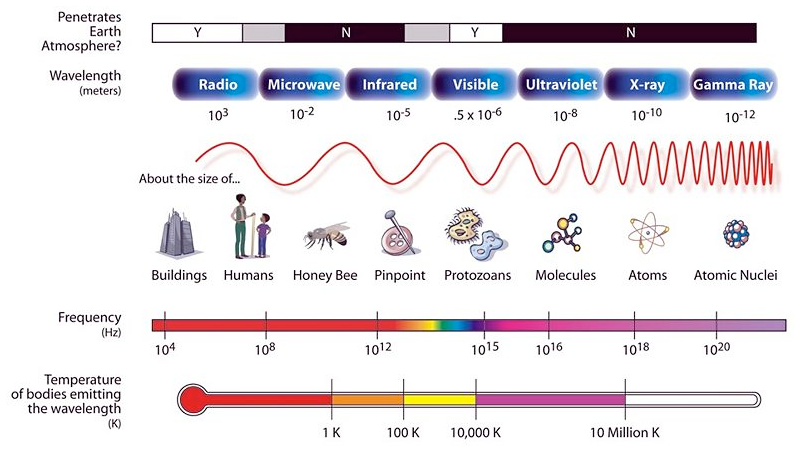 The most familiar form of EMR is visible light, which forms only a small (but very important) portion of the full EM spectrum.
The large segments of this spectrum that lie outside the visible range require our special attention because they may behave in ways that are quite foreign to our everyday experience with visible radiation.
Electromagnetic (EM) Spectrum of solar energy
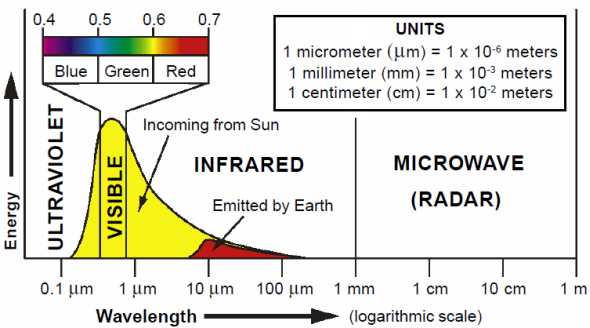 Electromagnetic (EM) Spectrum
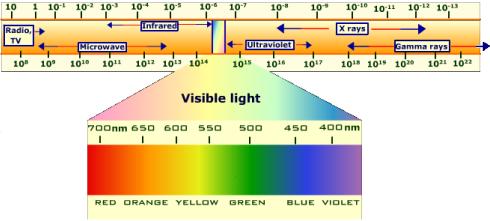 Atmospheric Windows
20
Earth’s atmosphere is by no means completely transparent to electromagnetic radiation because the gases (O3, O2, CO2 & H2O  ) together form important barriers to transmission of electromagnetic radiation through the atmosphere
Atmosphere selectively transmits energy of certain wavelengths; those wavelengths that are relatively easily transmitted through the atmosphere are referred to as atmospheric windows
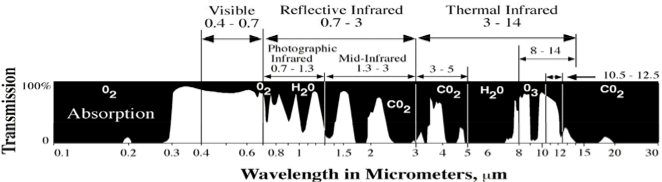 Atmospheric windows are vitally important to the development of sensors for remote sensing
Type of Remote Sensing (RS)
21
Passive RS
Natural (EMR from Sun)







Active RS
Technological Assisted Radiation
(Microwave RS)
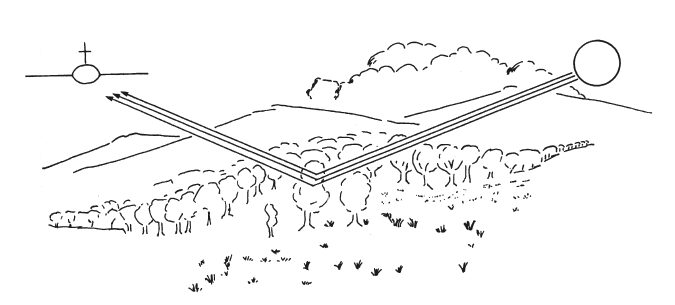 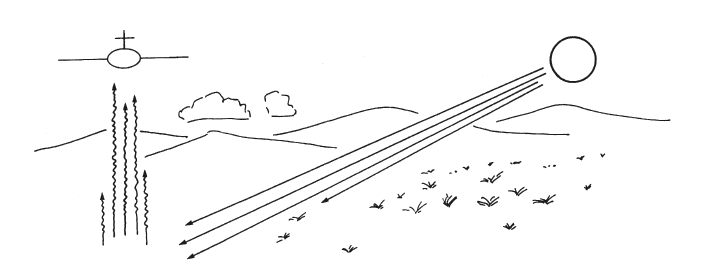 RS using reflected  solar radiation
RS using emitted  terrestrial radiation
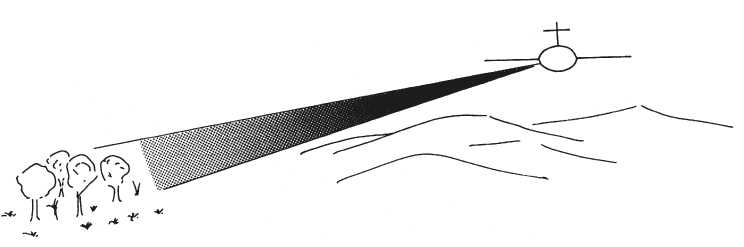 RS using senor’s  transmitted radiation
Technological Assisted Remote Sensing
22
Force Field 
(Gravitational and Magnetic)
Acoustical Energy
 For Sonar Survey
Electromagnetic Energy
 Pass through free space
 Pass through atmosphere
 Variety in Behaviour
 Can be exploited in different ways
RS and GIS of Earth Resources
23
Remote Sensing
Sensing System
GIS
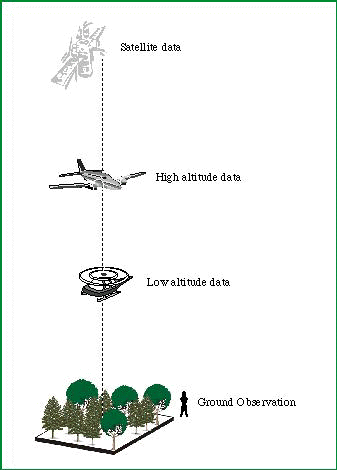 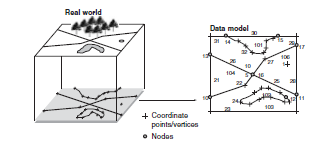 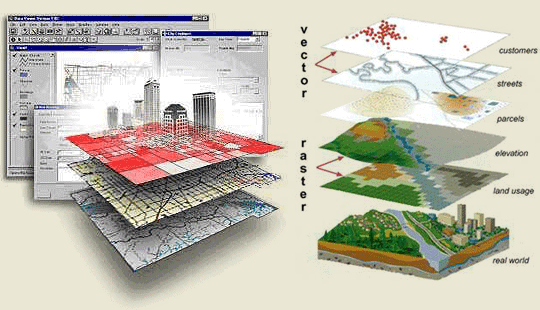 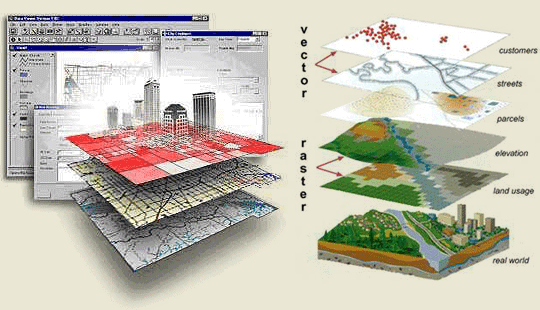 Geo referencing
Pictorial and Numerical data
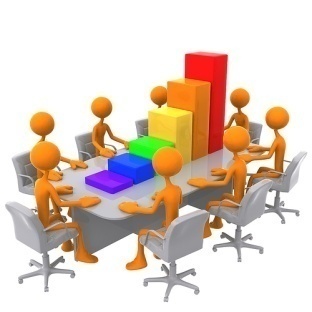 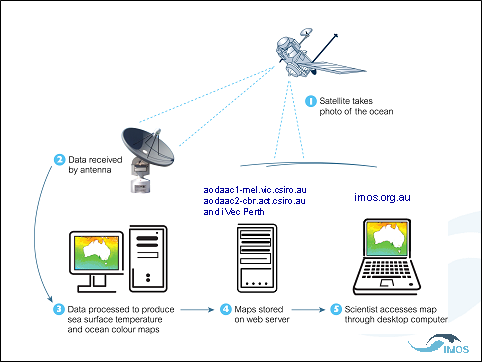 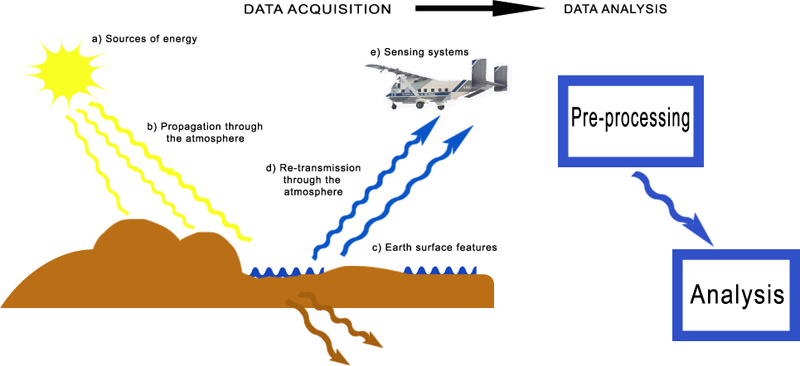 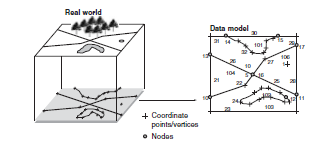 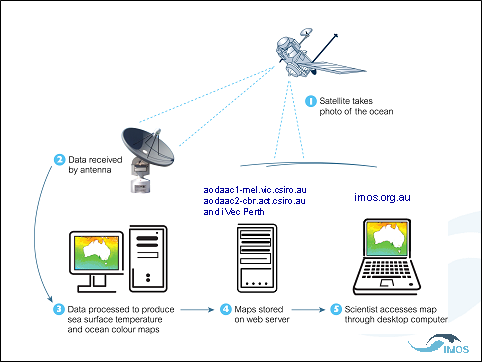 Data Product
Interpretation
Users
Products
Electromagetic remote sensing of earth and its processing
Basic definition of GIS
G (Geography) - a particular form of Information System applied to geographical data (location, co-ordinates, maps etc..)

 I (Information) S (Systems) is a set of processes, executed on raw data, to produce information which will be useful in decision-making 

A series of steps from observation and collection of data through analysis to information (Data Handling)

 The DATA into INFORMATION PATHWAY ( Data =Facts; Information = Facts with Meaning)
Basic definition of GIS
Definition 
Geographic  Information  System  (GIS)  is  defined  as  an information  system  that  is  used  to  input,  store,  retrieve, manipulate   analyze  and  output  geographically  referenced    data or geospatial data, in order to support decision making for   planning   and   management   of   land   use,   natural resources, environment, transportation, urban facilities, and other administrative records.
Geographic Information System (GIS)
26
Geographic Information Systems (GIS) system designed to capture, store, manipulate, analyze, manage, and present all types of geographically referenced data
GIS are computerized systems designed for the storage, retrieval and analysis of geographically referenced data
GIS uses advanced analytical tools to explore at a scientific level the spatial relationships, patterns, and processes of cultural, biological, demographic, economic, geographic, and physical phenomena

GIS stores related geographic features in separate collections of files called map layers 
Map layers can be reused easily and assembled into any number of map compositions and overlaid for analysis
Unique capabilities of GIS
Key Component of GIS
Computer 
        	 Hardware, Software for capturing, storing, processing, and Analysis, and display etc.
Geospatial Data
		 Maps, Arial Photos, Satellite Images, Statistical Tables etc.
Users
  		 For Design of Standards, for analysis, updating and implementation
GIS Functional Elements
Acquisition 
		digitizing, editing, topology building, projection transformation, format conversion, attribute assignment etc. , g
Pre-Processing
 		 Analogue to digital
 		 Conversion of units
Management       
		 Data archival, databases (hierarchical model, networking model,  relational databases etc.)
 Manipulation and Analysis
		 Buffering, overlay, connectivity operations etc.
 Output (Product Generation)
		Thematic maps, 3D birds eye view, scaled maps etc
Tools for GIS
29
Information
Remote sensing data
Geographic data
Hardware
Computer
Digitizer
Scanner
Printer/Plotter
Software
Desktop GIS
Internet GIS
CAD Software
Database Software
Multimedia (photos, videos, 3D models)
Hardware/software
Information
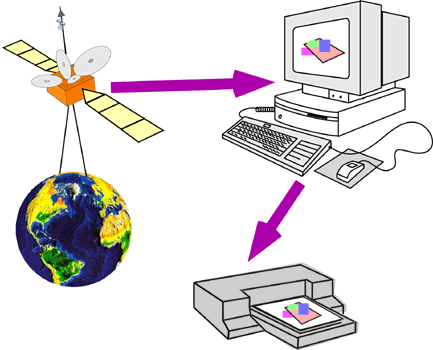 Multimedia
Why a GIS
Old Records/maps are poorly maintained
 Poorly Updated
Inaccurate
No Sharing
No data retrieval service for maps
Benefits of GIS
Once a GIS is implemented, following benefits are  expected:
 Better Maintained data
 Standard format
 Easy revision, 
 Easy updation
 Easy Units conversion  Easy Units conversion
 Easy to share 
 Easier to search, analyze and represent
 Many value added products
 Enhance productivity of staff
 Time and Money saved
 Better Decision making
GIS as a Multi--Disciplinary Science
Combination of following traditional sciences
Geography  Geography
 Statistics
 Cartography
 Remote Sensing
 Photogrammetric
 Computer Science  Computer Science
 Operation Research
 Mathematics
 Surveying
 Civil Engineering
 Geodesy
 Urban Planning
 Environmental Engineering, etc.
Alternate Names of GIS
Land Information System (LIS)
 AM/FM-Automated Mapping and Facilities Management
 Environmental Information System (EIS) 
 Resource Information System (RIS)

	GIS Is now becoming independent DISCIPLINE in the name of  GEOINFORMATICS, or GEOSPATIAL INFORMATION SYSTEM. ,
GIS answers the following
34
Location: What is at...? Where is it…?
(Location question ; what exists at a particular location)
 Condition: Status of features…?
 (Conditional question ; which locations satisfy certain conditions)
 Trends: What has changed since...?
 (Trendy question ; identifies geographic occurrence or trends that have changed or in the process of changing)
 Patterns: What spatial patterns exist…?
 (Relational question : analyzes the spatial relationship between objects of geographic features)
 Modeling: What if…?
(Model based question ; computers and displays an optimum path, a suitable land, risky area against disasters etc. based on model)
GIS answers the following
35
Location: What is at...? Where is it…?
Condition: Status of features…? 
 Trends: What has changed since...?
Patterns: What spatial patterns exist…?
Modeling: What if…?
XYZ
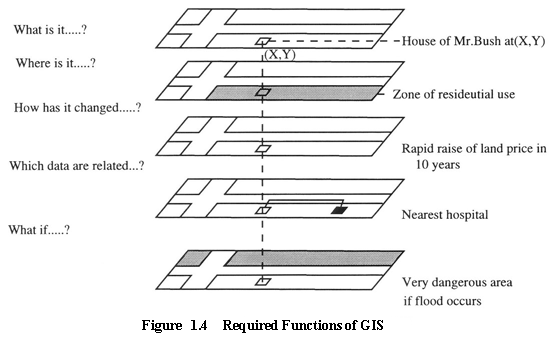 Application of RS and GIS
36
Facilities Management 
 e.g. PTCL, SNGPL, Irrigation, WASA,  for: locating underground  pipes and cables)
Environmental and Natural Resource management 
 suitable lands for crops, management of forests, Disaster Management etc.
Street Network
 Car Navigation, locating houses and streets, rescue services etc.
Planning and Engineering 
 DAMS, Power Projects, urban planning, regional planning
 Land Information System 
 Board of Revenue, taxation, zoning, land acquisition.
Application of RS and GIS
37
Agriculture and Soil
Precision Agriculture, Crop Acreage and Production Estimation, Soil and Land Degradation Mapping
Forest, Biodiversity and Environment
Forest Cover and Type Mapping, Biodiversity Characterisation, Environmental Impact Studies, Monitoring of Environmental Sensitive Area, Monitoring of Wetland Areas, Forest Fire and Risk Mapping
Engineering and Geology
Mineral Potential Mapping, Groundwater Potential Zoning, Infrastructure Planning
Regional/ Land Development
Town and Country Planning, Land Alienation, Solid Waste Disposal
Application of RS and GIS
38
Marine and Oceanography
Potential Fishing Zone (PFZ), Coastal Zone Mapping, Marine Resources, Physical Oceanography
Disaster Management
Monitoring and Mapping of Disaster Areas (Forest fire, Flood and Landslide), Landslide Hazard Zonation, Flood Damage Assessment, Forest Fire
Meteorology
Extended Range Monsoon Forecasting, Ocean State Forecasting
Water
Potential Drinking Water Zones, Monitoring of Catchment and Reservoir Areas, Surface Water, Watershed Development
Application of RS and GIS
39
Environmental Health
Dengue Risk Mapping Zoning, Children Malnutrition Study, Air Pollution Study, Tick Borne Disease
Landuse Monitoring
Landuse/ Land Cover Mapping, Wasteland Mapping, Topography and Geographic Positioning, Urban Development, Geology
National Security
Intelligence, Territorial Security Management, Mapping and Rescue Planning, Strategic and Tactical, Ground Mobility
Application of RS: Crop Growth Monitoring
40
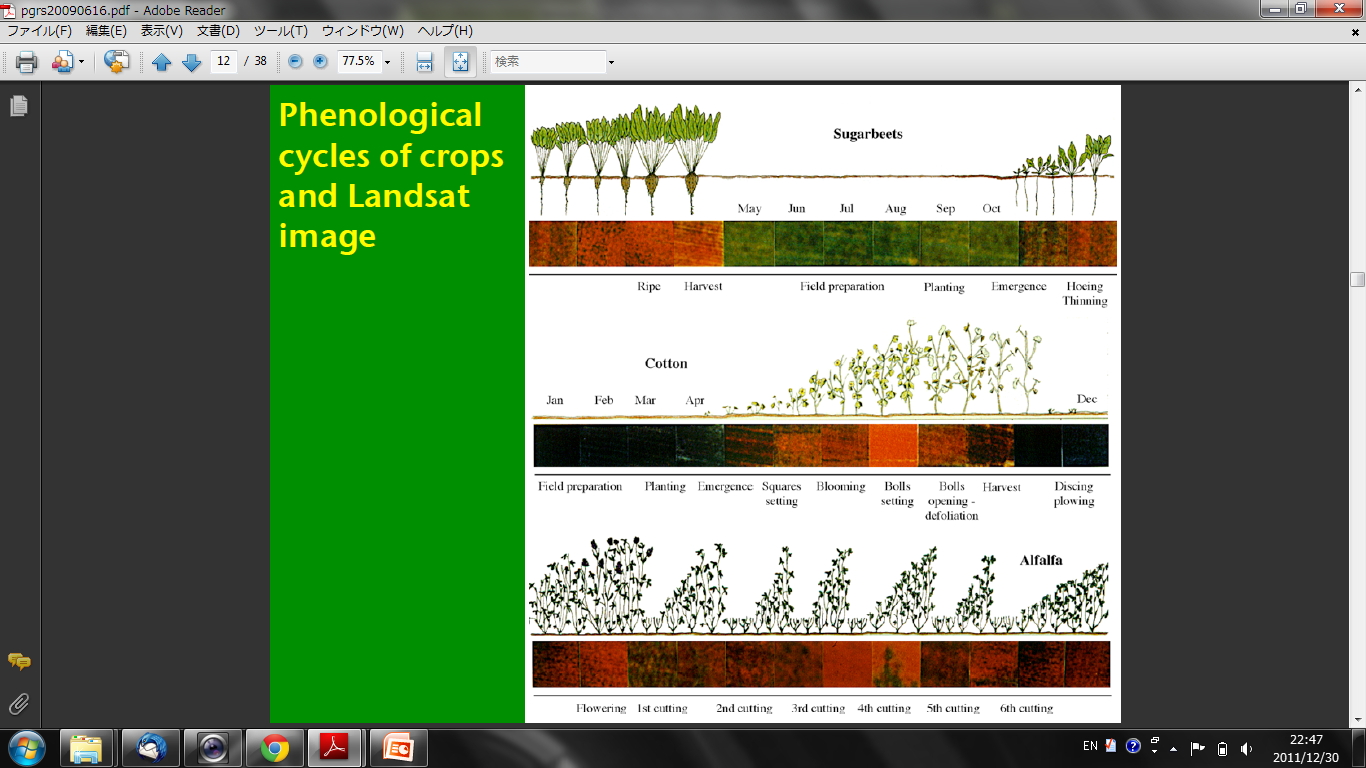 Application of RS: Crop Growth Monitoring
41
Global Normalized difference vegetation index (NDVI) map by MODIS (2003)
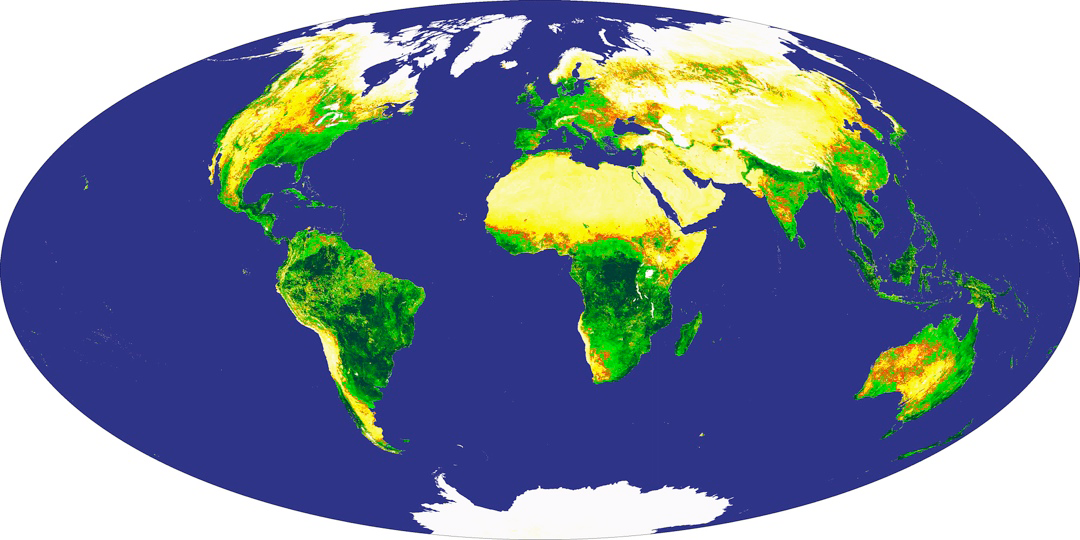 [GSFC, 2003]
Application of RS: Forest Monitoring
42
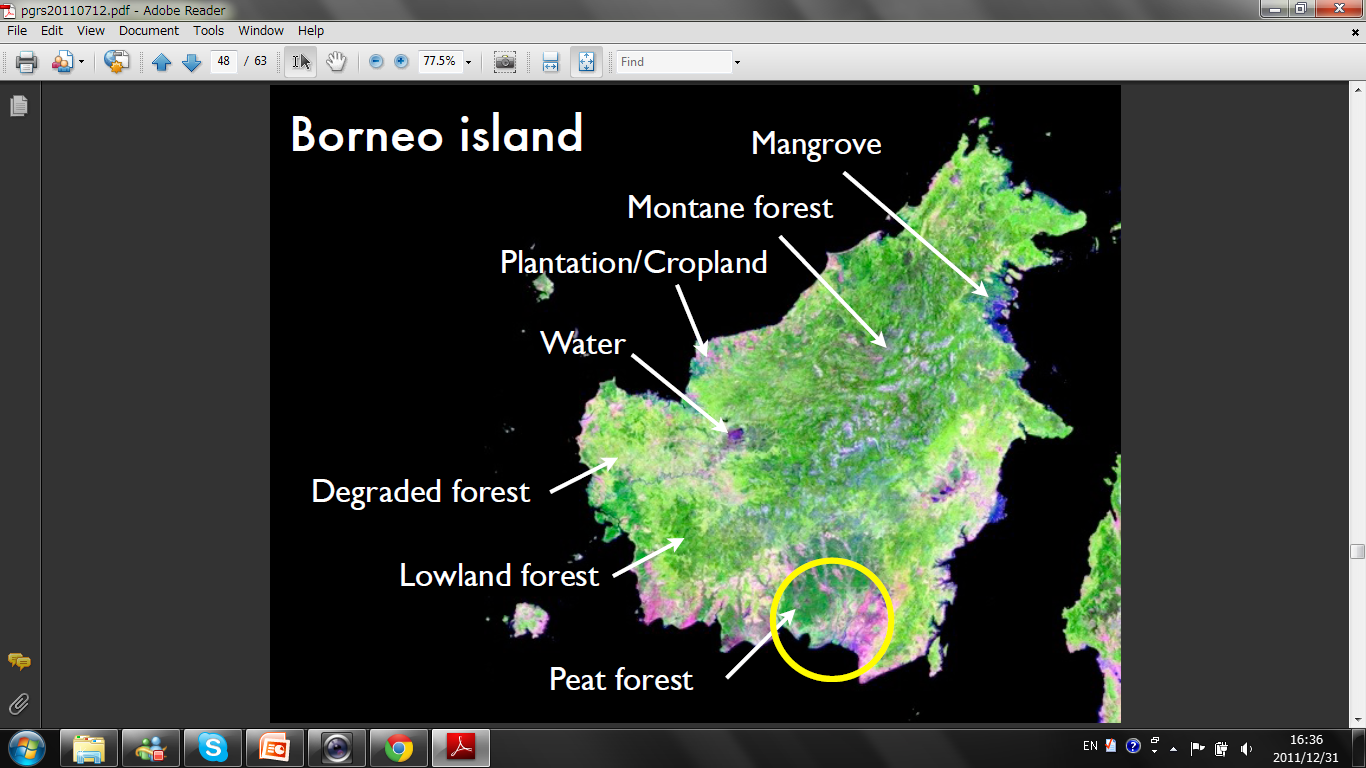 Application of RS: Urban Heat Island Monitoring
43
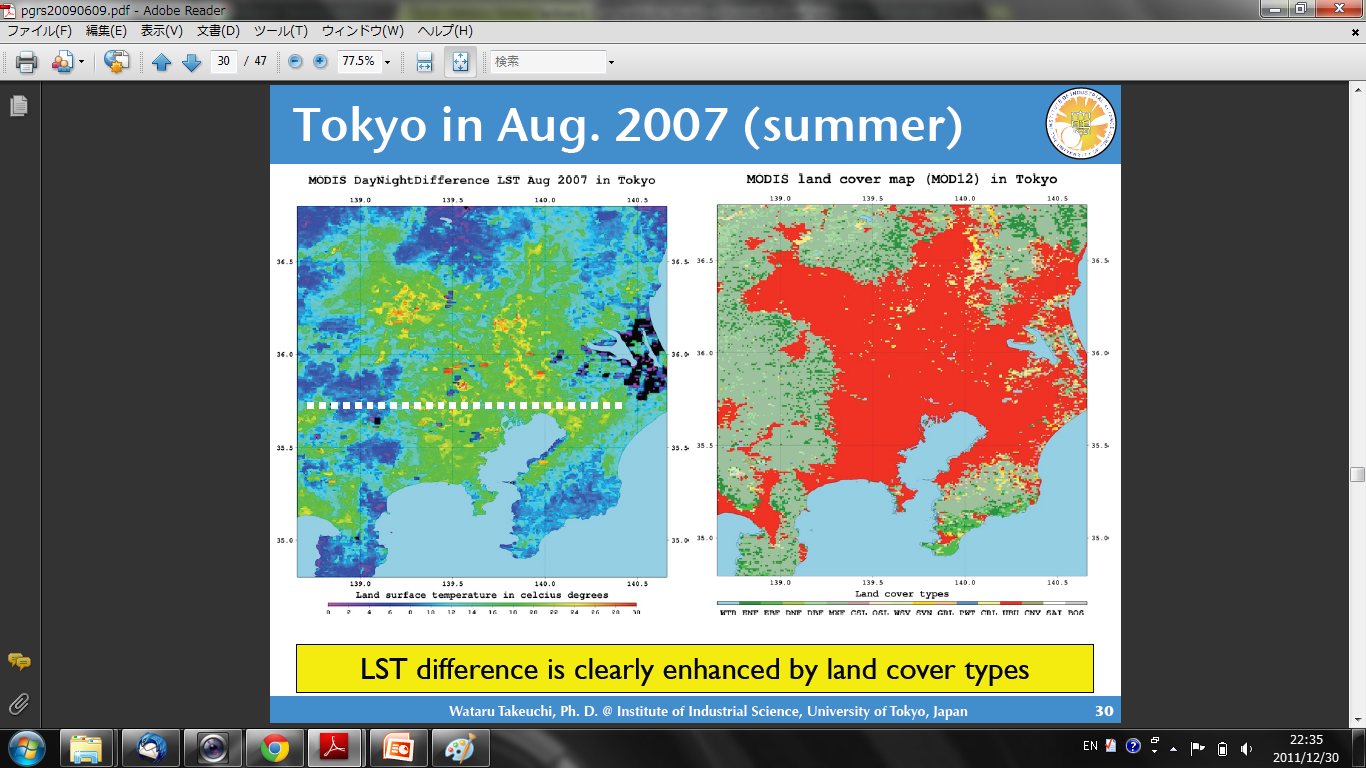 Land Surface temperature is clearly enhanced by land cover
Application of RS: Wild Fire Monitoring
44
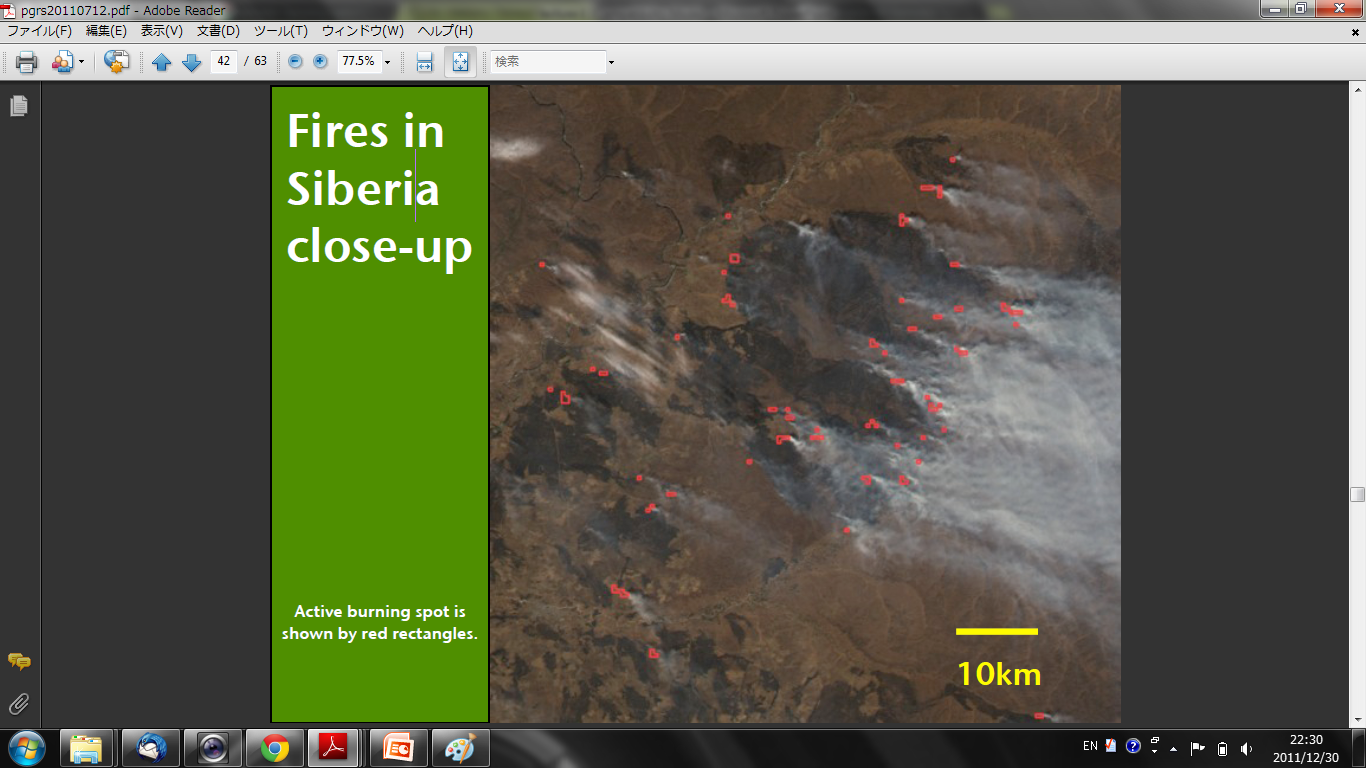 Application of RS: Disaster Management
45
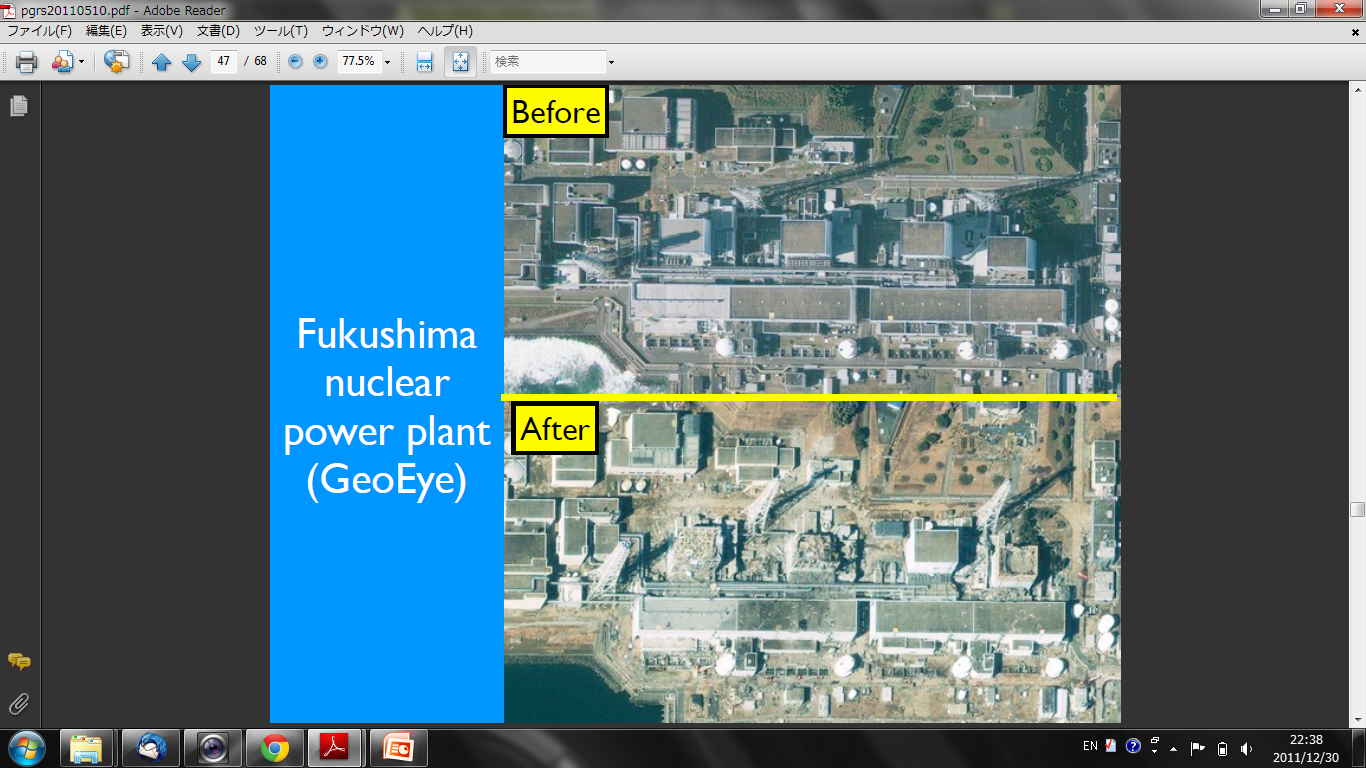 Application of RS: Land Uses
46
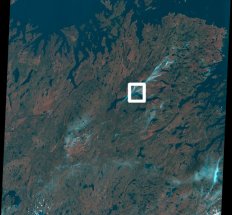 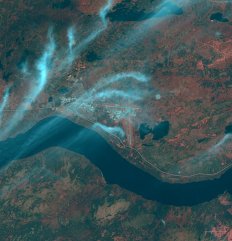 Newfoundland , Canada
Landsat Composite Image
Application of RS: Land Use change
47
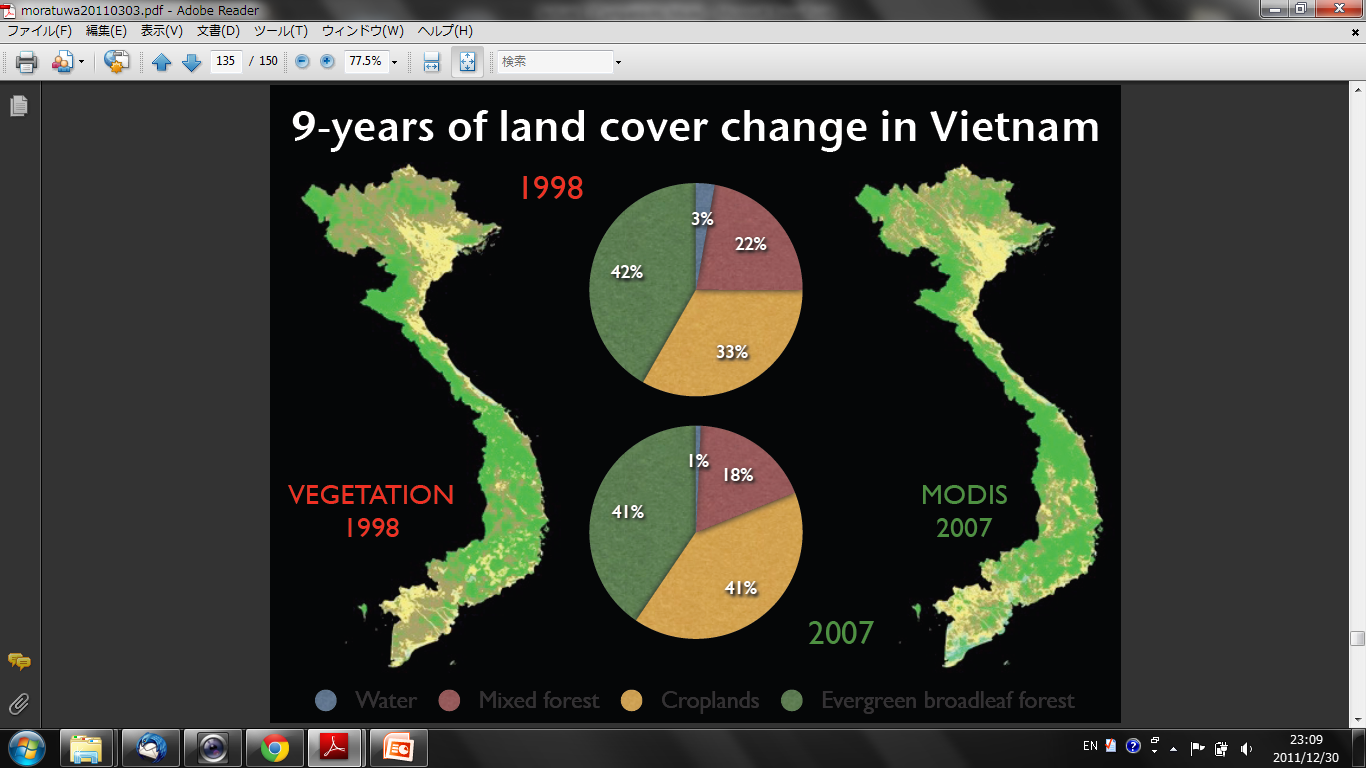 Application of RS: Water
48
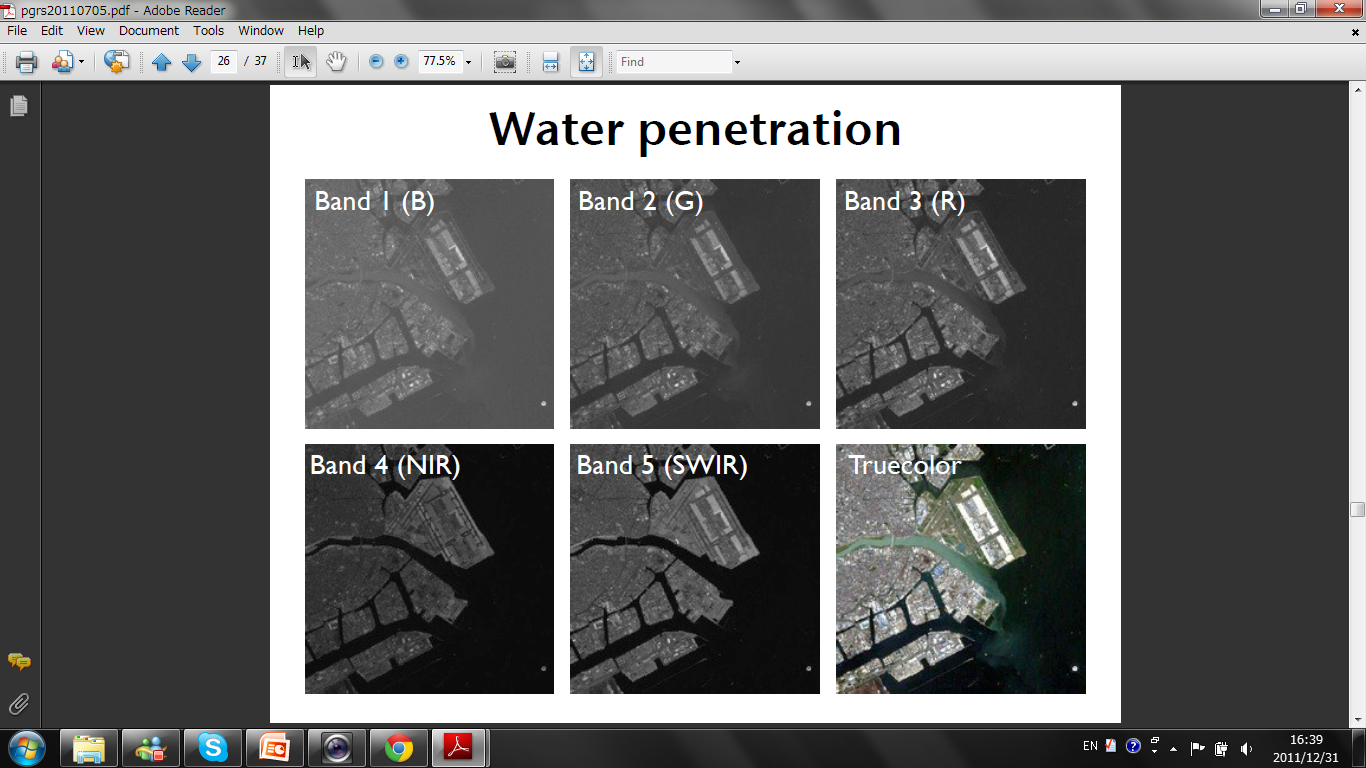 Application of RS: Flood Mapping
49
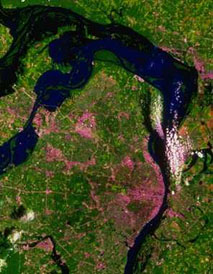 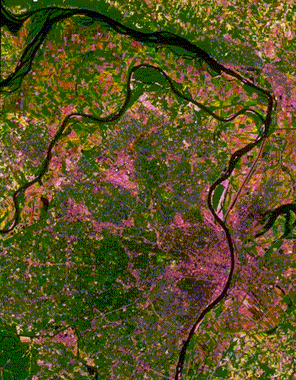 St. Louis on July 18, 1993, during the height of the flooding.
satellite image of St. Louis on July 4, 1988, during normal river levels.
Application of RS: Military Use
50
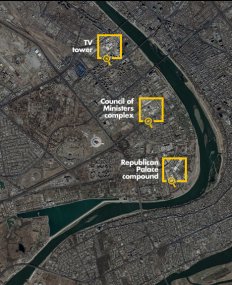 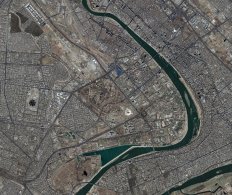 Application of RS: Military Use
51
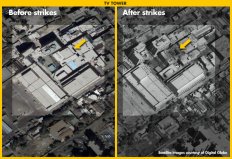 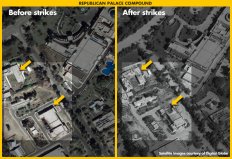 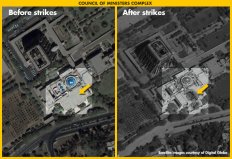 GIS Software
ESRI: ARC/INFO, ARC VIEW, ARC GIS
 Intergraph: MGE  Intergraph: MGE
 Grass Information Centre: GRASS*
 Clark University: IDRISI  Clark University: IDRISI
 AUTODESK: ARC MAP
ILWIS: Integrated Land and Water Information 
System.
Advantages and Disadvantages of GIS
53
Advantages of GIS
Exploring both geographical and thematic components of data in a holistic way
Stresses geographical aspects of a research question
Allows handling and exploration of large volumes of data
Allows integration of data from widely disparate sources
Allows analysis of data to explicitly incorporate location
Allows a wide variety of forms of visualisation
Limitations of GIS
Data are expensive
Learning curve on GIS software can be long
Shows spatial relationships but does not provide absolute solutions
Origins in the Earth sciences and computer science. Solutions may not be appropriate for humanities research
Basic Geographical Concepts
Spatial Object:   Delimited Geographical areas, with a number of different kind of associated attributes
 Point:  A spatial object with no area. A key attribute is its geodetic location. Many Attributes can be associated with a Point
Line: A spatial object, made up of a connected sequence of points. Lines have no width, thus a specified location will be on one side of a line or other, but never on a line.
 Nodes: Special kinds of points showing start, end and junction of line segments.
 Polygon:  A  closed  Area.  Simple  Polygons  are  undivided  areas, while   complex   polygons   are   divided   into   areas   of   different characteristics.
 Chains:   Special kinds of line segments, which corresponds to a portion of the bounding edge of polygon.
Basic data manipulation in RS & GIS
55
One of the most common products of a GIS is a map
Points


Lines/nodes



Polygon/chain
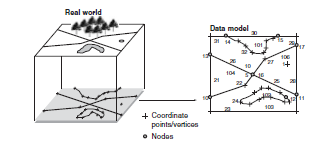 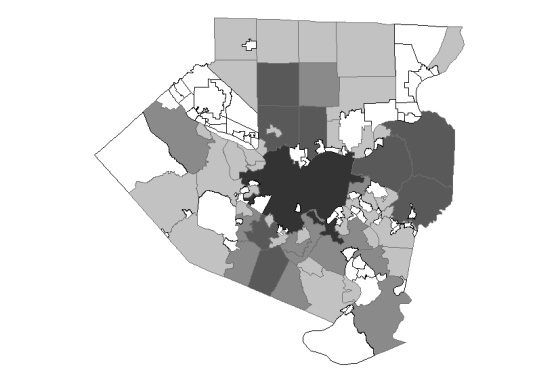 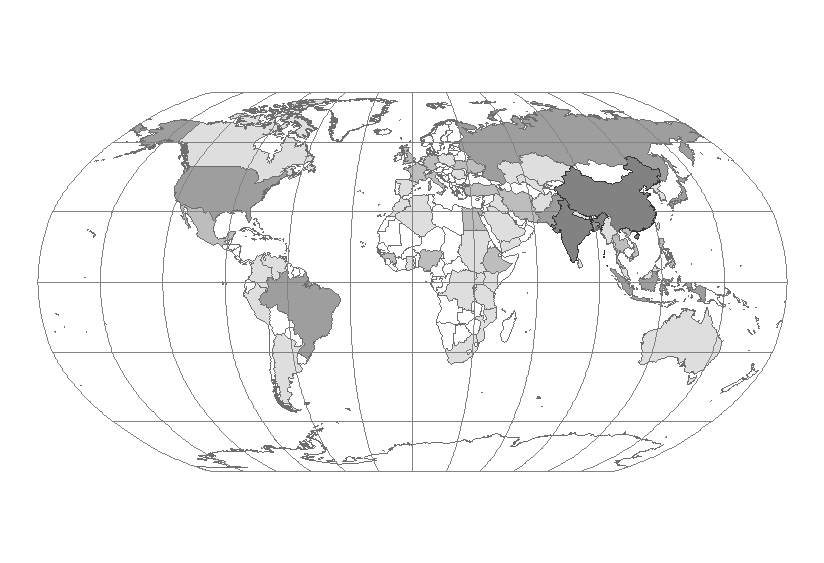 Global to local
Books and Tutorials
56
Books on Remote sensing
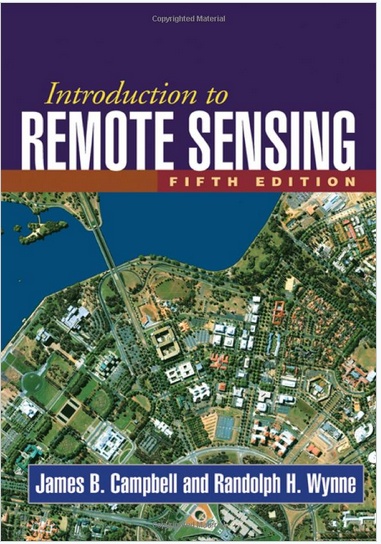 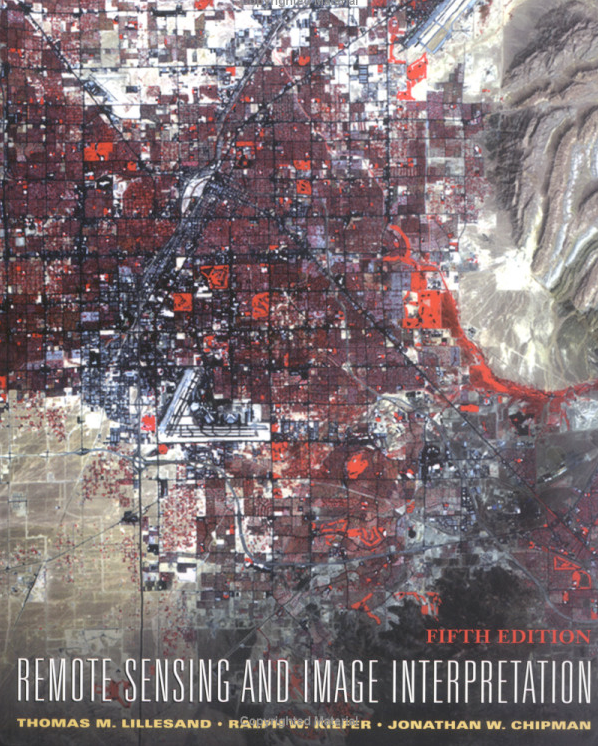 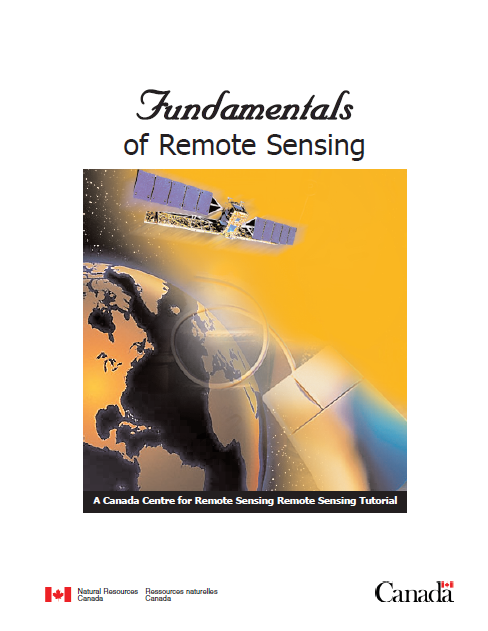 James B. Campbell, Randolph H. Wynne (2011):Introduction to Remote Sensing, Fifth Edition
Canada Centre for Remote Sensing Fundamentals of Remote sensing
Thomas M. Lillesand (eds.), 2007. Remote sensing and image interpretation, Willey.
Books and Tutorials
57
Books on Remote Sensing and GIS
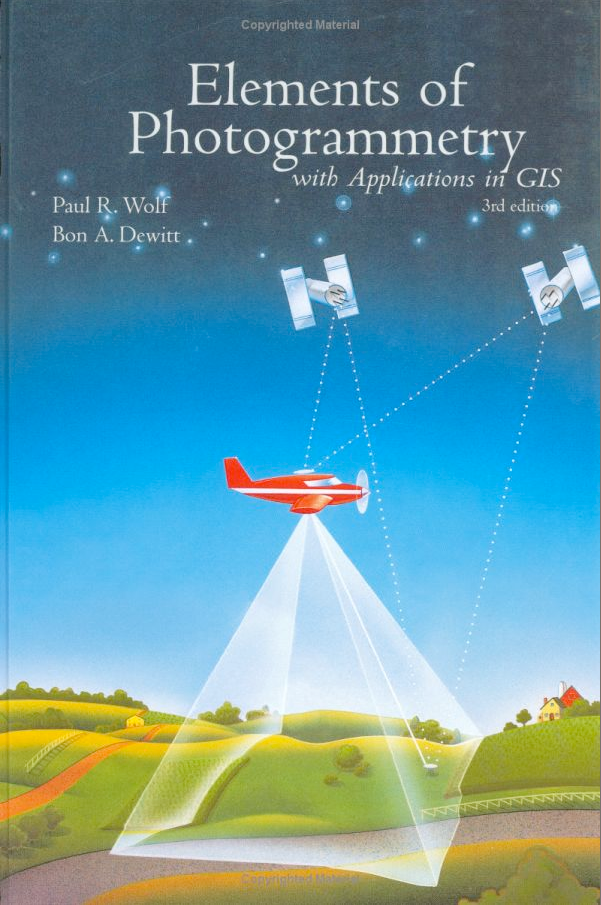 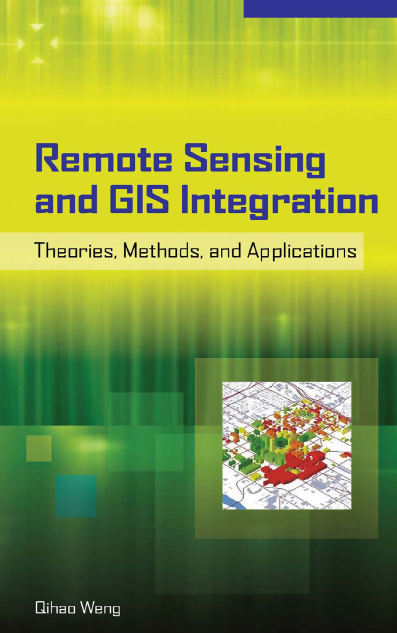 Paul R. Wolf (eds.), 2000. Elements of photogrammetry with applications in GIS, McGraw-Hill Science.
Qihao Weng, Remote Sensing and GIS Integration, Theory, Methods and Applications
Books and Tutorials
Books on GIS
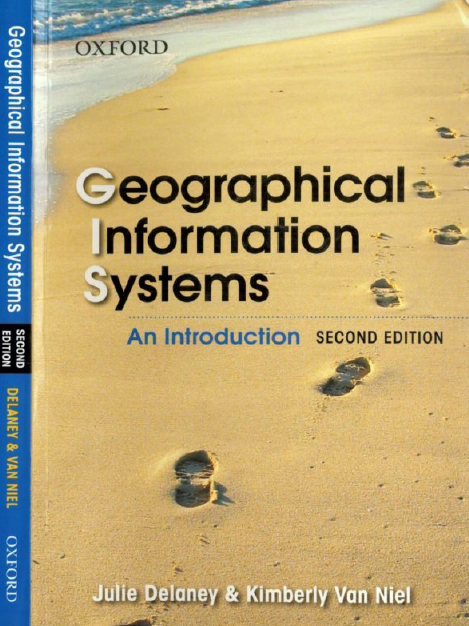 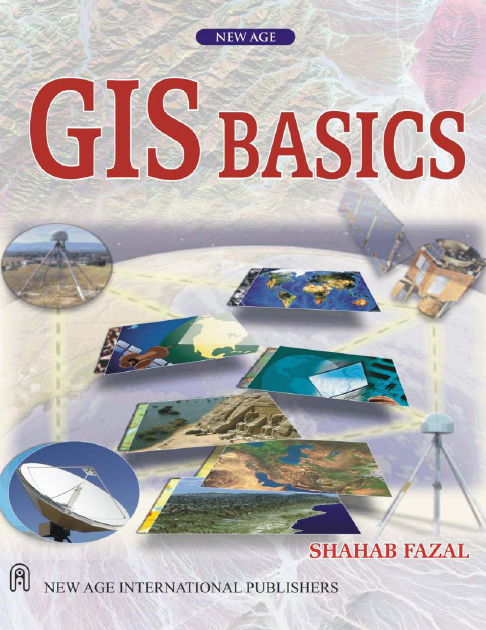 Shahab Fazal, GIS Basics
Michael N. DeMers, GIS for Dummies
Julie Delaney & Kimberly Van Niel, Geographic Information system An introduction
Books and Tutorials
Books on GIS
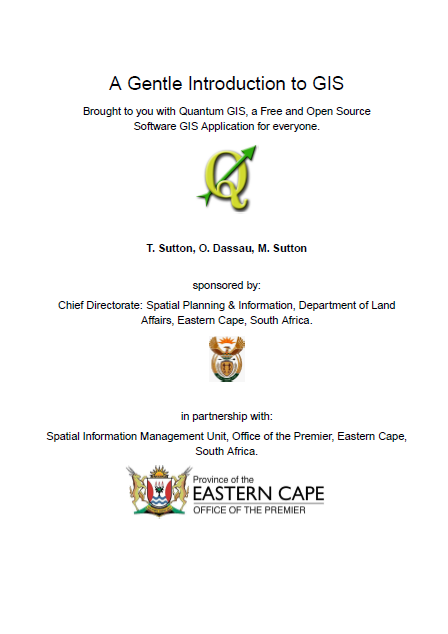 To be added with the help of Sir Google ….
T. Sutton, O. Dassau, M. Sutton, A gentle introduction to GIS
Books and Tutorials
60
Tutorial on Remote Sensing and GIS
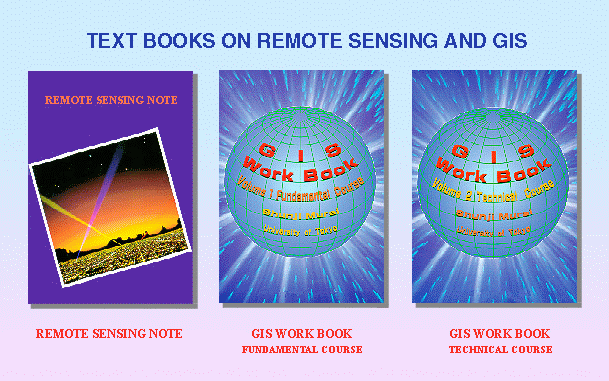 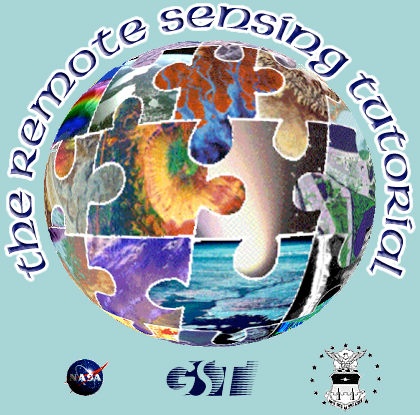 Remote Sensing Tutorial by GSFC/NASA: (http://rst.gsfc.nasa.gov/)
Remote Sensing and GIS Tutorial by JARS/JAXA/AIT/RESTEC
(http://stlab.iis.u-tokyo.ac.jp/~wataru/lecture/rsgis/)
History of Remote Sensing by GSFC/NASA
(http://stlab.iis.u-tokyo.ac.jp/~wataru/lecture/rsh/)
Thanks you !
61
Comments….                    Questions…. 					Suggestions….
I am greatly thankful to all the information sources (regarding remote sensing and GIS) on internet that I accessed and utilized for the preparation of present lecture.